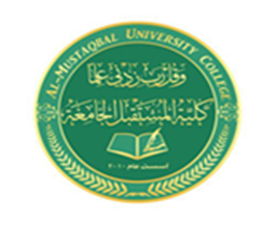 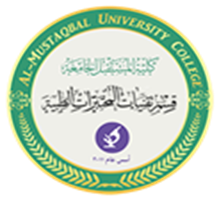 Female Reproductive System
The female reproductive system consist of:
A- Two ovaries

B- Two oviducts (Uterine tubules)

C- Uterus

D- Vagina
Functions:
1- Produce female gametes (Oocytes)

2- Provide the environment for fertilization

3- To hold the embryo during its complete development

4- Produces steroidal hormones that control organs of      the reproductive system
Ovaries
Ovaries are almond-shaped bodies approximately 3-cm long, 1.5-cm wide, and 1-cm thick. 

Each ovary is covered by a simple cuboidal epithelium, the surface (or germinal) epithelium, continuous with the mesothelium and overlying a layer of dense connective tissue capsule, the tunica albuginea, responsible for the white color of ovary.
Ovaries have a cortex mostly connective tissue, and medulla (internal part) consist of loose connective tissue and blood vessels entering the organs
There is no distinct border between the ovarian cortex and the medulla.
Uterine tubule (Oviducts)
The paired uterine tubes, or oviducts, muscular tubes each measure about 10-12 cm in length. Eachopens into the peritoneal cavity near the ovary, with regions in the following sequence:

The infundibulum, a funnel-shaped opening next to the ovary

The ampulla, the longest and expanded region wherefertilization normally occurs
The isthmus, a more narrow portion nearer the uterus

The uterine or intramural part, which passes throughthe wall of the uterus and opens into the interior of thisorgan.
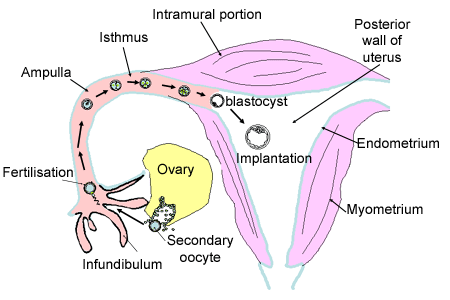 The wall of the oviduct consists of 
A- a folded mucosa, composed of simple columnar epithelium and lamina properia of loose connective tissue. 

B- a thick, well-defined muscularis with interwoven circular (or spiral) and longitudinal layers of smooth muscle
C- a thin serosa covered by visceral peritoneum withmesothelium.
Uterus
the uterus is a pear-shaped organ with thick, muscular walls supported by a set of ligaments 
Its wall has three layers 
A- An outer connective tissue the perimetrium 
B- A thick tunic of highly vascular smooth muscles called myoterium 

C- A mucosa (endometrium) lined by simple columnar epithelium
Parts of uterus 
the body: Its largest part, is entered by the left and right uterine tubes
the fundus: curved, superior area between the tubes. 

the cervix: is the lower cylindrical structure of the uterus that narrows in the isthmus
Vagina
The wall of the vagina consists of a mucosa, a muscular layer, and an adventitia.
Mucosa is stratified squamous epithelium
The muscular layer of the vagina is composed mainly of two indistinct layers of smooth muscle, disposed as circular bundles and as thicker longitudinal bundles
Adventitia The dense connective tissue is rich in elastic fibers, making the vaginal wall strong and elastic while binding it to the surrounding tissues.
Thank you